Planning for Business Owners
Coronavirus & Relief Package: What It All Means
Address 1
Address 2
Address 3
[Speaker Notes: Jamie:

 Welcome to our special client update.  We’re glad you’ve been able to join us.  We know there is a lot going on in our world that can cause a lot of fear and anxiety.  It’s natural to feel that way – and we want you to know we’re here for you.]
Planning For Business Owners
Market and Update
CARES Act Update
Business Planning
[Speaker Notes: So why are we here?  News headlines and broadcasts are filled with troubling news of the novel coronavirus spreading around the world, and the virus’ impact on the U.S. and global economy. Our goal today to help you understand what is happening, how it impacts your financial situation, and what you might want to be doing. Planning the “new normal” and making changes to get to our long-term goals. 

Before we begin, we want to first and foremost wish a swift recovery to all who have been infected with COVID-19. The dangers of the disease are real, and we encourage everyone to do their part to prevent its spread.]
Market Update
[Speaker Notes: Let’s start with what’s happening in the markets and the U.S. economy.]
Markets are Reacting To Information
10th Bear Market for S&P Since 1950
Markets react quickly to information 
Right now, information is coming at a rapid speed
This has caused volatility both up and down (single biggest market movement days both UP and DOWN in past decade were in March 2020)
[Speaker Notes: Remember, bear markets are not all that uncommon. This is the 10th bear market for the S&P since 1950.  Now, it is also important to point out that this time is different than all the previous Bear Markets, just like every other bear market was different from the ones that came before it. Different events, time periods, rates, and economic factors impact the market.  Current markets are being impacted by a global issues.

It is also important to remember that traditional economic theory suggests people buy into the market based off of the information they have. SO as new information relating to the markets comes available the markets adjust. Now, with concerns about productivity, economic outputs, growth, and a desire for cash in uncertain times people react in the market.

We also live in a world where information is faster than at any other point in human history. Information can travel around the world in a blink of an eye. This allows markets to now react faster than ever before, both on up swings and downswings. 

When you look back at the last month, the largest upswing in the market occurred in the past decade, along with the largest drop in a decade, in the same month!!  Markets will continue to go up and down, but not even in that order!]
Continued Volatility
Data: https://www.investing.com/indices/us-30-historical-data
[Speaker Notes: This chart shows Dow daily moves in the market, February 20th to April 7th, a snapshot of time. It’s amazing how few days were less than 1% swings; almost every day for over a month has been more than a 1% swing!  This is a great visual showing the increased volatility right now – both up and down -- as the market reacts to new information.]
Human Behavior
Fear (can drive our decisions)
Uncertainty (can create hesitation)
Pain and Loss (we tend to want to avoid)
Source: katie-moum-5FHv5nS7yGg-unsplash
[Speaker Notes: Often people say “lets take the emotions out of investing”; but that is only partially true. The reality is we are human, we have emotions, and they are important. Emotions actually help us make decisions. Fear, uncertainty, and loss all help us make decisions in life. Fear can drive our decisions, uncertainty can create hesitation, and loss is painful so we tend to want to avoid it. 

In general, people are loss averse. This means we feel more pain from loss than we do pleasure from an equal amount of gain. For instance, for the average person, if you lose one dollar it is 2.5 times more painful than the pleasure you get from one dollar of gain. This behavioral bias is known as loss aversion, and it often causes people to react in a way to attempt to avoid loss. But if we only look at loss in a short term perspective, we might actually be increasing our overall losses. So It is important to understand loss, fear, and uncertainty, what is driving them, and what we can do long-term to best put us and our family in a place to succeed. 

Source: http://www.shlomobenartzi.com/behavioral-finance-tools]
Keep The Long Term In Mind
We make short term decisions 
With long-term goals in mind
What is the issue?
When emotions dominate reason and long-term goals are lost to short-term decisions
[Speaker Notes: In life, it’s important to keep the long run in mind.  We don’t make “short term” or “long-term” decisions; we make short-term decisions toward a long-term goal. It’s not that we need to completely remove emotions, we just need to keep them it from dominating our decision-making. We need to recognize our emotions, and give ourselves and others permission to feel them right now. We don’t want to let our emotions dominate our short-term so that our long-term are lost to them. So keep our long-term goals in sight.]
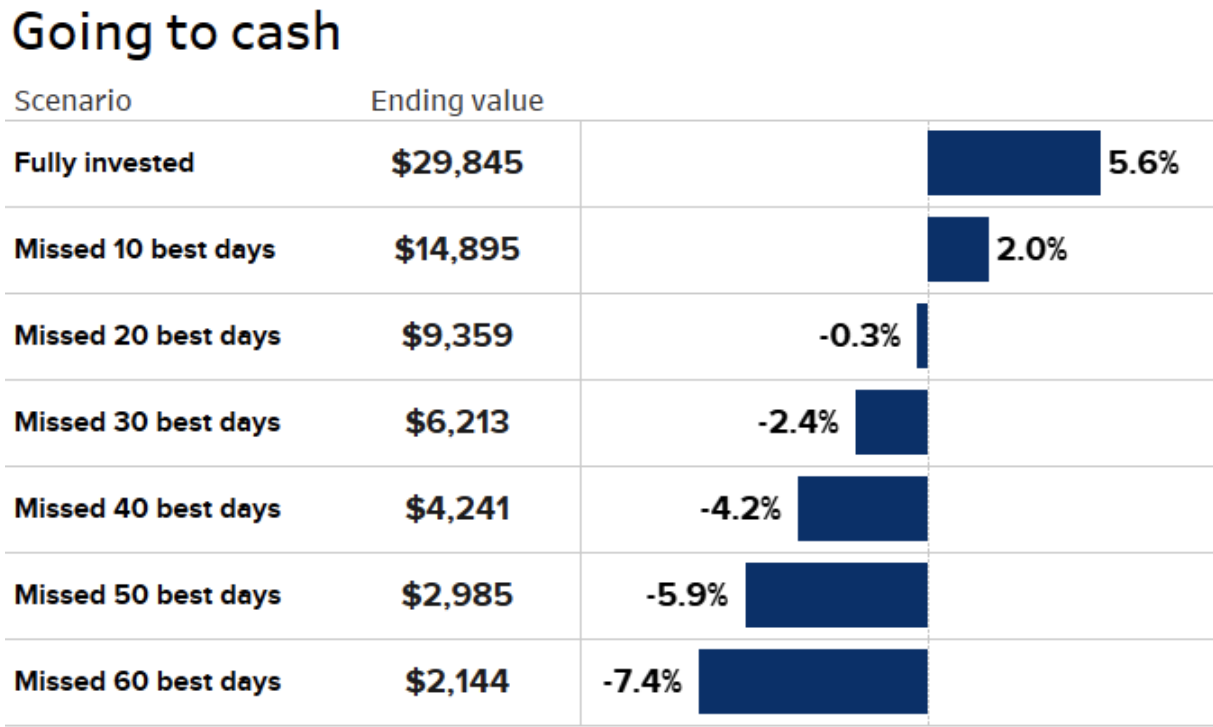 Chart shows how $10,000 invested in the S&P 500 Index, for the 20-year period of 1999 through 2018, would have performed under various scenarios.
Time in the market versus timing the market.
Source: JP Morgan
This content is for general information only and is not intended to provide specific advice, an endorsement, or recommendations for any individual. Past performance is no guarantee of future results. All indices are unmanaged and may not be invested into directly. Investing involves risk, including possible loss of principal. No strategy assures success or protects against loss. To determine what is appropriate for you, consult a qualified professional. The hypothetical example assumes an investment that tracks the returns of the S&P 500 Index and includes the dividend reinvestment but does not reflect the impact of taxes or fees, which would lower these figures. “Best days” were determined by ranking the one-day total returns for the S&P Index within this time period and ranking them from highest to lowest.
[Speaker Notes: To touch a bit more on the importance of keeping the long-term in sight, here’s a historical example. 
Let’s look at the value of $10,000 invested in S&P from 1999 to 2018, if left it there, you would have done okay.  If you tried to “market time,” and you missed some of the best days, it’s very hard to recovery. If you missed the ten best investment days over this 20 years period, your returns would be cut almost in half.   The bottom line is, we don’t get average return days, we get ups and downs. There is always volatility.]
CARES Act and Business Owners
[Speaker Notes: Now lets talk about the CARES Act – a $2.2 trillion relief effort passed by government.]
Four Main Business Owner Relief
Paycheck Protection Program
Economic Injury Disaster Loan
Employee Retention Credit
Delay of Payment for Employer Payroll Tax
[Speaker Notes: The idea is to keep the businesses and economy intact 
In some sense dormant, waiting out the volatility 
Introduce basic parts of the Act itself. 
Each will have an overview slide followed by a planning slide]
Paycheck Protection Program Overview
$349 Billion to protect businesses 
Loan Amount: 2.5x Average Monthly Payroll up to $10m (salary capped at $100k)
500 or less 501(c)(3), LLC, Partnership, S & C Corp, Self-employed, Sole Prop, 1099 Terms:
Forgivable (8 weeks after loan period)
1% interest
6 months no payments
2-year term
No borrower or lender fees (Banks paid by SBA for origination)
Forgiveness:
8 weeks after loan to payroll
Maintain payroll and employees
Rehire laid off workers by June 30
Cancelation of debt not income for taxes
[Speaker Notes: Almost $350 billion to help businesses, might end up being more 
2.5x average monthly payroll, up to $10m 
A forgivable loan with some conditions 
Maintaining businesses during 8 week period 
Designed to be forgiven]
Paycheck Protection Program Planning
When to apply: April 3 companies April 10 self employed
Program runes through June 30 (first come first serve basis)
How to apply: Local bank or SBA approved Lender
Documents needed: Fill out the PPP Govt Form, find a lender fill out their application, show business in existence Feb 15, EIN or TIN #, 2017 and 2018 taxes (2019 if have)
Verify: # of employees, payroll costs, mortgage, rent, utility
Track your payments over 8-week period (consider weekly payroll)
Allowable Uses:
Payroll (reinstate employees)
Health care benefits, sick or medical leave, and insurance premiums
Mortgage interest obligations
Rent obligations
Utility payments
[Speaker Notes: First come, first serve basis 
Applying sooner is better 
Apply through local bank, SBA approved lender 
Start with a bank you already have a relationship with 
Make sure you are documenting 
Consider going to weekly payroll so you don’t miss the loan forgiveness on an off week, so you generate the most bills. 
75% of the forgiveness aspect has to come from payroll.]
Economic Injury Disaster Loan Overview
SBA Program outside of just Covid-19 Relief (apply with SBA)
Up to $2 million in loan
Up to 30 years, 3.75% interest
$10,000 in emergency relief (3-day process)
Generally, non-forgivable loan
Loan can be rolled into the PPP program (still waiting on further guidance)
Fund uses a bit broader than the PPP program, can be used for other repaying other obligation and increase material costs
Source: https://www.sba.gov/disaster-assistance/coronavirus-covid-19
[Speaker Notes: Economic injury due to disasters 
This is a program that already exists which is being expanded in the COVID crisis 
Generally non-forgivable 
Loan can be used for broader reasons than Paycheck Protection Program loans]
Economic Injury Disaster Loan Planning
EIDL – can provide $10,000 to help meet payroll quickly
Consider refinancing and rolling into the PPP
Could be a longer-term solution past June 30th
Understand off-set provisions and refinance with PPP
Over $25,000 does require collateral
[Speaker Notes: This is more of a traditional loan 
Offers more discretion to the loan recipient for use 
Consider refinancing and rolling into the Paycheck Protection Program]
Employee Retention Credit Overview
Fully refundable tax credit to carry on a business in 2020
Up to 50 percent of qualified wages for all quarters capped at $10,000
As such, $5,000 is the maximum credit per employee
Credit is applied against employer share of social security taxes for that employee – any excess is refundable
Must have been forced to suspend or stop work due to Gov’t order or your gross REVENUE declined by 50% for same quarter (not profit)
Business with 100 or fewer its up to $10,000
For those over 100 employees its only wages paid to individuals not working
[Speaker Notes: Tax credit 
Maximum credit we can get is a $5,000 per employee tax credit]
Employee Retention Credit Planning
In general think of this as a $5,000 credit per employee in 2020 
Let’s say you owe $8,000 in federal employment taxes for wage payments made – you could offset the $8,000 by the $5,000 credit based on $10,000 in qualified wages that quarter and only pay $3,000
You cannot get both the Employee Retention credit and the PPP loan 
So, if you apply for the PPP loan you will not get a credit for the $5,000 per employee of wages paid
[Speaker Notes: You could offset your payments with this credit as a planning move 
You can not get this AND the Paycheck Protection Program loan. Most people are leaning toward the PPP, but this is an option.]
Delay Payment of Employer Payroll Tax Overview
Sec. 2302 allows for employers to push off payroll taxes (FICA) from enactment through end of year until 50% by end of 2020 and 50 percent by end of 2022
Applies to self-employed too (SECA) but only half – the employer side
These payroll taxes go to fund Medicare and Social Security – but can be 6.2% to Social Security – that’s a big payroll and cash flow lift
[Speaker Notes: Honestly, we need more guidance from the government on this issue 
Push off payroll taxes into end of 2021 and 2022, 50% each year 
A release for cash flow possibly.]
Delay Payment of Employer Payroll Tax Planning
Nothing in the CAREs Act that limits the push of employer side payroll liabilities
However, it might make sense there is a tie or coordination with the PPP or the retention credit
Expectation is the Gov’t might provide some guidance later on this year
But for now, appears you can push out FICA – hard to see how you get the credit and push off though – but nothing forbidding it directly in the CARES Act
[Speaker Notes: Might be able to use in conjunction with PPP or Retention credit, but that is still unclear. Nothing directly in the bill forbids it. 
We need more government guidance]
Individual Payments
Individuals under $75,000 in AGI
$1,200 payment
Phase-out at $99,000 without children
Married Filing Jointly – under $150,000 AGI
$2,400 payment
$500 per each child (not attained age 17)
Phase-out at $198,000 without children ($5 per $100 of income)
(looks like will be based on 2020 income but Treasury will have to send checks or direct deposit based on 2018/2019 income - can reconcile at tax time for 2020)
Source: https://www.cnn.com/2020/03/25/politics/stimulus-senate-action-coronavirus/index.html
[Speaker Notes: Remember, this could still change a bit – but generally speaking the idea is to get payments out to individual and couples. With the payments being driven off of prior year tax returns. Each child would also count as an additional dollar amount for the payments. 

There will likely be some phase out limits on this and some uncertainty to how quickly congress and the treasury will get payments out – but 4-6 weeks after the bill is signed makes sense based on past payments from the treasury.]
What to Do
[Speaker Notes: As humans and investors, we need to focus on what we CAN control.  
Planning opportunities outside the CARES act for business owners.]
Crisis Creates Opportunity
Personal Planning
Tax Loss Harvesting
Health Care Power of Attorney (HOPA)
Estate Document Review
Roth IRA Conversion 
Dollar Cost Averaging
Gifts to Family Members
Charitable Giving 
Stop RMD for 2020
Business Planning 
FICA Tax Deferral
CARES Loan
Prior Tax Return NOL
Business Interest Deduction
Depreciation Recapture 
Succession Plan
Redo 2020 Budgets
[Speaker Notes: From the front of this, crises always look like huge risks. When you look back on them, they look like big opportunities. 
What are some of the planning opportunities we might have today?
Personal and Business Planning Opportunities 
Down market strategies – have to think about these creatively 
Estate and Power-of-Attorney planning review because of the healthe nature of the crisis 
$300 above-the-line Charitable Giving tax deduction]
Your Business, Family, Life & Community
Keep the long-term in sight
Cut expenses where needed
Examine furlough v. layoffs
Should you stop 401(k) contributions
Where can you scale back
Can you leverage the new relief programs for short & longer-term relief
Is your family protected if the worst case happens?
[Speaker Notes: Keep the long term in sight 
Tough decisions to be made right now 
Are your loved ones protected in the worst case – Estate planning, continuity planning]
Staying In Business
Goal for many now
Just stay in business
Uncertainty on when going back
Crisis is a risk now
Forest Gump and Bubba Gump Shrimp
[Speaker Notes: The relief effort is there not as a stimulus, but a protection measure to keep going. 
Forest Gump survived the storm and stayed in business, and they were the only shrimp boat left in town. They came out the other end of a crisis, which turned into an opportunity 
There will be opportunities, but it will be tough.]
Take A Step Back (Focus on Foundation)
What is your big picture goal?
Reset realistic goals for 2020
Evaluate financial standing today
Test for next few months worst case
What is success?
How will you know or test progress?
What are the implementation or proactive steps?
Source: Photo by Patrick Hendry on Unsplash
[Speaker Notes: Step back and look at your business and vision 
Think short and build out to long, what is my goal for this week? Month? Year?
Test for worst case scenarios 
What does success look like now?]
Emergency Funds and Cash
Do you have liquidity?
Should your business have an emergency fund?
Should it have a line of credit?
Can you refinance anything now?
Are you putting your own financial security at risk?
Source: Photo by Patrick Hendry on Unsplash
[Speaker Notes: Do you have an emergency fund?
Do you have liquidity on hand?]
Emergency Funds and Cash
Do you have liquidity?
Should your business have an emergency fund?
Debt Management:
Should it have a line of credit?
Can you refinance anything now?
Are you putting your own financial security at risk?
Do you have the right business entity?
Source: Photo by Patrick Hendry on Unsplash
[Speaker Notes: Crisis is highlighting these needs. 
- Are you prepared?]
Business Tax Planning
Outsource
Hire a Professional 
Review best tax set up and new laws like CARES Act
1099A Planning
NOL and Recapture provisions changed, new credits to review
[Speaker Notes: If you’re at home and you have the time, how can we look at tax planning for 2020
Outsource to a professional 
New changes, new credits, how do they figure into proactive tax planning this year?]
Business Insurance Planning
Keep up health insurance
Property and liability insurance 
Consider calling insurance company – if you have a fleet of trucks and they are grounded – call for a rebate or discount
If you have property that isn’t being used –can you get liability discount
Be proactive – but make sure you are keeping the right about of insurance coverage
Source: Photo by Patrick Hendry on Unsplash
[Speaker Notes: Health insurance needs to be in essential spending right now 
Call for rebates and discounts if your vehicles are grounded right now.]
Business Continuation Planning
Succession Planning
Legal documents (Will, trusts, POAs)
Digital Asset Access Language 
Improper ownership of Assets
Valuation of business
Funding for business – benefits of life insurance now
Source: Photo by Patrick Hendry on Unsplash
[Speaker Notes: Make sure you can keep your business going 
Have employees and heirs ready, and prepared to find documents and run the business 
Something you can work on in a digital/virtual setting.]
Benefit and Cost Review
Rent v. buy v. distance employees
Retirement benefits
Short term v. long-term cutbacks?
Source: Photo by Patrick Hendry on Unsplash
[Speaker Notes: Review your benefits for yourself and employees 
How is distance work going and could you cut costs there or transform in the future?]
7 Things To Focus On
Keep Employees Safe (follow guidance be on the safe not sorry side)
Overcommunicate now not under communicate
Stabilize your supply-chain (add clarity to your process)
Be there for your customers (transparent)
Lay out business and identify stress points 
Team training and cross training opportunity 
Focus on your core value
Source: Photo by Patrick Hendry on Unsplash
[Speaker Notes: - start with keeping people safe – yourself, your family, your employees, communities 
Overcommunicate right now 
Reach out, keep customers informed on how you are going to serve them even in uncertain times 
Review business and stress points 
Cross-training team members 
Focus on core value and strengths]
Create Focus
Mental Health 
Exercise/healthy lifestyle 
Focus on positives
6 Most Planning 
Set Time For Self Each Day
Connect with friends and loved ones (virtually!)
Routine and Structure
Source: Photo by Arek Adeoye on Unsplash
[Speaker Notes: In stressful times, it’s even more important to take care of ourselves.  Beyond the general health recommendations we’ve shared, we also want to share a few of our favorite ways to focus on your well-being and reduce stress and anxiety:

Exercise
Get plenty of sleep
Try breathing exercises or meditation
Keep a gratitude journal
Get outside in nature
Listen to uplifting music
Laugh
Connect with friends and loved ones (virtually!)


https://www.skillsyouneed.com/ps/stress-tips.html
https://www.heart.org/en/healthy-living/healthy-lifestyle/stress-management/spend-time-in-nature-to-reduce-stress-and-anxiety
https://www.heart.org/en/healthy-living/healthy-lifestyle/stress-management/3-tips-to-manage-stress
https://www.webmd.com/balance/guide/blissing-out-10-relaxation-techniques-reduce-stress-spot#1]
THANK YOU
[Speaker Notes: Before we wrap up today, we want to say thank you for being clients.  We know there is a lot of fear and uncertainty in the world right now, and we don’t take lightly the trust you place in us.  My team and I are here for you, and we’re committed to doing what is needed to take care of you and your family.]
Questions?
[Speaker Notes: We’ve spent time today discussing what is happening in the markets, what could be causing the volatility, and what business owners should be doing right now.  We understand that you may still have questions or concerns about the markets and your accounts.  Since this is a public presentation and every client’s situation is different, we will not be taking questions about your personal situation at this time.  Please contact our office to schedule a time for us to connect so that we may answer your questions. 

If you are listening in but are not a current client, we understand that you may have questions about your situation, and may not be receiving the service and advice you need during challenging times.  We are offering complimentary consultations with our clients’ friends and family to help you navigate the volatility.  Please contact our office to schedule a time to discuss your questions with one of our advisors.

Thank you all so much for joining us.  Stay calm, stay healthy, and stay well.

Photo Source:]
Client UpdateCoronavirus and the Effects on the Market
The content and opinions voiced in this material are for general information only and are not intended to provide specific advice, an endorsement, or recommendations for any individual. All performance referenced is historical and past performance is no guarantee of future results. All indices are unmanaged and cannot be invested into directly. To determine which investment(s) may be appropriate for you, consult your financial advisor prior to investing.
Risk Considerations: The economic forecasts set forth in this presentation may not develop as predicted and there can be no guarantee strategies promoted will be successful or protect against loss. Stock investing involves risk including loss of principal. Bonds are subject to market and interest rate risk if sold prior to maturity. Bond values will decline as interest rates rise and bonds are subject to availability and change in price. International and emerging market investing involves special risks such as currency fluctuation and political instability and may not be suitable for all investors.
The S&P 500 is a capitalization-weighted index of 500 stocks designed to measure performance of the broad domestic economy through changes in the aggregate market value of 500 stocks representing all major industries.
The Dow Jones Industrial Average is a price-weighted average of 30 significant stocks traded on the New York Stock Exchange and the NASDAQ.
The NASDAQ Composite Index includes all domestic and international based common type stocks listed on The NASDAQ Stock Market. The NASDAQ Composite Index is a broad based index.
00696206 040820
[Speaker Notes: [Review slide]]
Thank you For Joining Us!
Phone: XXX-XX-XXXX